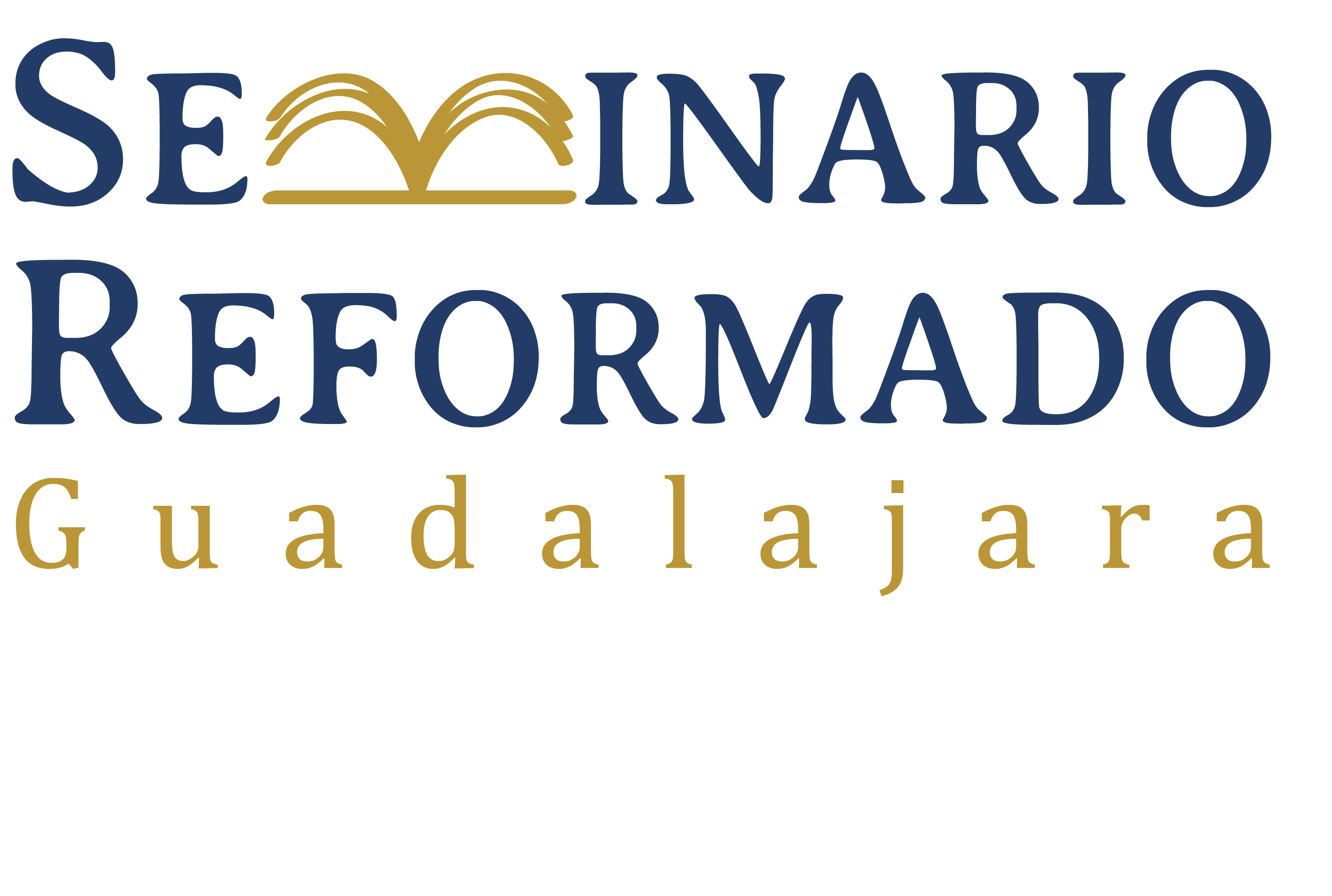 Colosenses y Filemón
Prof. Rvdo. Benjamin Meyer
1 de mayo de 2010
Colosas: la ciudad y la iglesia(NIV Study Bible)
Siglos antes de Pablo Colosas era una ciudad importante en Asia Menor (hoy Turquía).
Ubicada sobre una ruta de comercio entre Efesios y el Mar Ageo en el oeste y el río Éufrates en el este, en el primer siglo d.C. ya no tenía mucha importancia.  Eran más importantes las ciudades de Laodicea y Hierapolis (ver 4:13).
Durante el ministerio de Pablo de tres años en Efesios (aprox. 52-57 d.C.), se convirtió Epafras.  Epafras luego llevó el evangelio a Colosas (1:7-8 y Hechos 19:10).
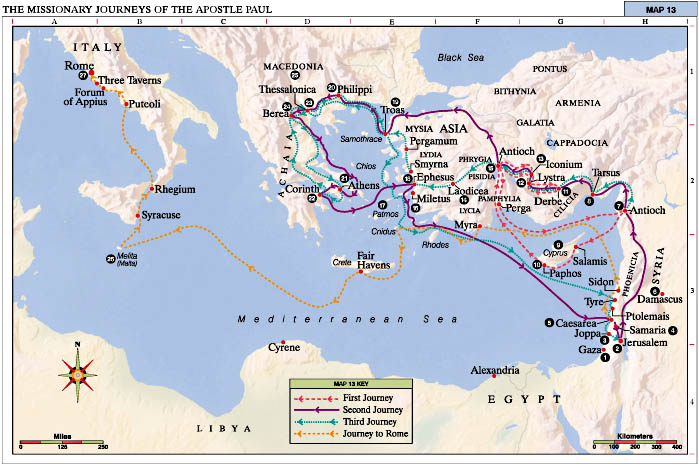 Colosas: la ciudad y la iglesia(NIV Study Bible)
La iglesia luego fue atacada por herejía y por eso Epafras visitó a Pablo en Roma.  
Como resultado de la visita de Epafras, Pablo escribió esta carta.
Como resultado de Epafras y otros se establecieron iglesias también en Laodicea y Hierapolis.  Probablemente todas las iglesias eran de gentiles primeramente.
Autor(Biblia NVI de Estudio, David Gifford www.giffmex.org)
Podemos afirmar que Pablo es el autor de Colosenses.  
En la iglesia temprana todos afirmaron que era carta de Pablo.
Algunos rechazan la autenticidad de Pablo como autor de Colosenses, pero sus objeciones no son mayores.
Autor(Biblia NVI de Estudio, David Gifford www.giffmex.org)
La ausencia de temas favoritas y la presencia de temas no encontradas en sus otras cartas no es evidencia fuerte que no viene de su mano, solo es evidencia de un cambio de énfasis.
Su similitud a Efesios (véase Colosenses y Efesios) no prueba que Colosenses es una imitación de Efesios y que Pablo no escribió Colosenses. 
En el siglo XIX algunos opinaban que la herejía refutada en el capítulo 2 es el gnosticismo del segundo siglo, pero un análisis demuestra que la herejía es menos desarrollada que el gnosticismo del segundo y tercer siglos.
Destinatarios (Gifford)
Aunque la herejía en Colosas tenía aspectos judíos, los creyentes en Colosas eran Gentiles. Vemos esto en 1:21-22, 1:25, 1:27, 2:11-17, 3:5ff.
Además no hay referencias o alusiones al Antiguo Testamento.  Probablemente estos destinatarios Gentiles no eran tan familiarizados con el AT.
Circunstancias y fecha(Biblia NVI de Estudio, Gifford)
Epafras se convirtió bajo el ministerio de Pablo en Éfeso, inició la iglesia en Colosas, y ahora regresó a Pablo y le informó acerca de la iglesia. 
Pablo escribe Colosenses desde la cárcel en Roma en aprox. 60 d.C. y la envía con Onésimo.
En la cárcel en Roma Pablo también escribió Efesios, Colosenses, Filipenses y Filemón.
La herejía colosense (NVI Biblia de Estudio, Gifford, Hendriksen, Carson Moo y Morris)
La herejía era diversa.  Hay muchas teorías diferentes acerca de la herejía en Colosas.  Algunos elementos de la herejía probablemente incluían:
Las leyes ceremoniales de los judíos.  Reglas estrictas acerca de comida y bebida permitidas, festivales religiosos, y circuncisión (2:11-12; 2:16; 2:21; 3:11).
La herejía colosense (NVI Biblia de Estudio, Gifford, Hendriksen, Carson Moo y Morris)
Un ascetismo equivocado.   “No tomes en tus manos, no pruebes, no toques.”  (2:20-23).
La adoración de ángeles (2:18, ver también 1:16, 2:15)
Una devaluación o un desprecio de Cristo.  Es algo implicado por el énfasis de Pablo en la supremacía de Cristo, o una alta Cristología (1:13-20; 2:2-3; 2:9-10; 2:17; 3:1).
La herejía colosense (NVI Biblia de Estudio, Gifford, Hendriksen, Carson Moo y Morris)
Conocimiento secreto.  Fue una jactancia de los gnósticos (ver 2:18 y 2:2-3).
Confianza en la sabiduría humana y la tradición (1:9-10; 2:2-4; 2:8; 2:18; 2:23).
Estos elementos son de dos categorías: judaísmo y gnosticismo.  Entonces la herejía era una mezcla de un judaísmo extremo y el gnosticismo temprano.
Propósito y temas(Biblia NVI de Estudio, Gifford)
Refutar la herejía colosense.  Para hacer esto, Pablo exalta a Cristo.  Colosenses tiene una Cristología muy elevada. Lo que sigue es una lista de afirmaciones cristológicas en Colosenses. Empezamos con los dos textos más Cristológicos, 1.15-22 y 2.9-10.
Colosenses 1:15-22
Cristo es la imagen del Dios invisible
Es el primogénito sobre toda la creación
Todas las cosas fueron creadas por él y para él
Existió antes de todas las cosas
En él todas las cosas se sostienen
Es la cabeza de la iglesia, que es su cuerpo (v. t. 1.24, 2.19)
Colosenses 1:15-22
Es el principio y primogénito de entre los muertes
Es supremo
Toda la plenitud de Dios mora en él
En él Dios está reconciliando todas las cosas consigo mismo
Su sangre, su cruz efectúan la paz
Los destinatarios son reconciliados por medio de la muerte del cuerpo de Cristo
Colosenses 2:9-10
En él vive toda la plenitud de Dios en forma corporal
Es cabeza sobre todo principado y autoridad
Otras afirmaciones cristológicas
Es el Hijo de Dios, Dios lo ama (1.13-14)
En él tenemos redención y perdón (1.13-14, cf. 3.13)
Cristo es la esperanza, gloria y vida de los destinatarios (1.27, 3.4)
En Cristo están escondidas todas las riquezas de sabiduría y conocimiento (2.2-3)
Los destinatarios fueron circuncidados espiritualmente por Cristo (2.11-12)
Dios lo levantó de los muertos (2.11-12)
Otras afirmaciones cristológicas
Cristo es la realidad al cual las sombras del AT indicaban (2.17)
Los destinatarios murieron con Cristo (2.20), fueron vivificados con Cristo (2.13), fueron resucitados con Cristo y sentados con Cristo a la diestra de Dios (3.1, 3)
Cristo aparecerá rodeado por gloria (3.4)
Cristo es todo y está en todo (3.11)
La paz de Cristo (3.15)
La palabra de Cristo (3.16)
Otras afirmaciones cristológicas
Cristo da una herencia (3.24)
Cristo es nuestro Amo celestial (4.1)
El misterio de Cristo (4.3)
Misceláneas actividades que se realizan para agradar a Cristo (3.17, 3.20, 3.22)
Misceláneas actividades y títulos "en el Señor": 1.2, 3.18, 4.7, 4.17
Misceláneos títulos "de Cristo Jesús" (1.1, 4.12)
Propósito y temas(Biblia NVI de Estudio, Gifford)
Resumen: Cristo es completamente adecuado.  En él hemos recibido esa plenitud (2:10).
Por otro lado, la herejía colosense es completamente inadecuada.  Es una “vana y engañosa filosofía” (2:8) pero “de nada sirve frente a los apetitos de la naturaleza pecaminosa” (2:23).
El tema de Colosenses es la competencia completa de Cristo contrastada con el vacío de la filosofía meramente humana.
Propósito y temas(Biblia NVI de Estudio, Gifford)
Un tema teológico es la “plenitud.”
1:19  Le agradó a Dios que su plenitud morara en Cristo
1:25  La palabra de Dios en toda su plenitud
2:2  Riquezas de 'pleno' entendimiento
2:9  En Cristo mora toda la plenitud de Dios en forma corporal
2:10  En Cristo los destinatarios han recibido plenitud
Propósito y temas(Biblia NVI de Estudio, Gifford)
Otro tema teológico es “las riquezas”
1:12  Herencia
1:27  Riquezas gloriosas
2:2   Riquezas
2:3  Tesoros
3:24  Herencia, galardón
Contexto canónico(Gifford)
Aunque no hay citas directas del AT, hay varias alusiones:
Colosenses  		AT
2.3			Prov. 2.3-4, Isa. 45.3
2.22			Isa. 29.13
3.1			Sal. 110.1
3.10			Gen. 1.26-27
3.18			Gen. 3.16
3.25			Dt. 10.17, 2 Cron. 19.17
4.1			Lev. 25.43, 53
Contexto canónico(Gifford)
Hay varios paralelos entre Colosenses y Efesios aparte de la introducción, la acción de gracias y la conclusión:
Efesios 	Colosenses	Punto de comparación
2.1ff	1.21-23	Extraños y enemigos que han 				sido reconciliados
3.1-13	1.24-29	Pablo, el ministro del misterio
4.15-16	2.19		Cristo la Cabeza, la iglesia su 				cuerpo que crece en él
Contexto canónico(Gifford)
Hay varios paralelos entre Colosenses y Efesios aparte de la introducción, la acción de gracias y la conclusión:
Efesios 		Colosenses	Punto de comparación
4.17-5.20	3.5-17		Despojar el viejo hombre 					y revestirse del nuevo 					hombre con sus 						actitudes
5.21-6.9		3.18-4.1	Código de hogar: 						Maridos y mujeres, 						padres e hijos, amos y 					esclavos
Contexto canónico(Gifford)
Hay varios paralelos entre Colosenses y Efesios aparte de la introducción, la acción de gracias y la conclusión:
Efesios 		Colosenses	Punto de comparación
6.18-20		4.2-4		Exhortación a la 						oración
6.21, 22		4.7-9		Comendación de 					Tíquico el portador
Contexto canónico(Gifford)
Similitudes y diferencias entre Colosenses y Filemón.
Las cartas paulinas de Colosenses y Filemón fueron enviadas a los mismos destinatarios al mismo tiempo. 
Colosenses es una carta general a todas las iglesias en Colosas, y Filemón es una carta personal a Filemón, un miembro de una iglesia en Colosas. 
Es interesante leer Colosenses a la luz de la situación que encontramos en Filemón, para ver conexiones entre las dos cartas.
Conexiones entre Colosenses y Filemón (Gifford)
En 1.21 Pablo dice que los Colosenses eran enemigos pero Dios los ha reconciliado.   Pablo espera ver la reconciliación entre Filemón y Onésimo.
En 2.2 el propósito de Pablo es que los destinatarios y otros en su región geográfica sean ‘unidos en amor. La unidad y el amor es lo que Pablo quiere en la relación entre Filemón y Onésimo.
En 3.11-15 vemos que en Cristo no hay ni esclavo ni libre. Dios ve a todas las personas como iguales. Onésimo, aunque era el esclavo de Filemón, ya era su hermano en Cristo. Además, en estos versículos vemos las cualidades que estos dos necesitan mostrarse mutuamente: compasión, bondad, paciencia, perdón, amor, y paz.
Conexiones entre Colosenses y Filemón (Gifford)
3.22-25 es parte de un “código de hogar”.  Es notable que las secciones en este código de hogar dirigidas a las esposas, los maridos, los niños y los padres son nada más que una línea de texto, pero las secciones a los amos y a los esclavos son más largas, especialmente la sección a los esclavos (incluyendo a Onésimo).
4.9 menciona a Onésimo (uno de los portadores de estas dos cartas) como un amado y fiel hermano.
En 4.17 Pablo saluda a Arquipo (mencionado en Filemón 2), y menciona una labor que Arquipo tiene que cumplir. Algunos han especulado que esta labor tiene algo que ver con Onésimo, aunque sea poco probable.
Bosquejo (Biblia de Estudio NVI, Gifford)
Introducción (1:1-14)
Saludo (1:1-2)
Acción de gracias (1:3-8)
1:3 Reporte propio de sus oraciones
1:4-8 Los motivos de su acción de gracias: la fe y el amor de ellos
Oración por su crecimiento (1:9-14)
Bosquejo (Biblia de Estudio NVI, Gifford)
La supremacía de Cristo (1:15-23)
1.13-14: La transferencia realizada por Dios en su Hijo
1.15-20: Una descripción exaltada de su Hijo, el reconciliador de todas las cosas
1.21-23: La inclusión de los Colosenses en esta reconciliación
Bosquejo (Biblia de Estudio NVI, Gifford)
El labor de Pablo por la iglesia (1:24-2:7)
Un ministerio por el bien de la iglesia (1:24-29)
Una preocupación por el bien espiritual de sus lectores (2:1-7)
La libertad de las regulaciones humanas a través de la vida con Cristo (2:8-23)
Advertencia de evitar los maestros falsos (2:8-15)
Ruegos para rechazar a los maestros falsos (2:16-19)
Un análisis de la herejía (2:20-23)
Bosquejo (Biblia de Estudio NVI, Gifford)
Unas reglas para la vida santa (3:1-4:6)
El hombre viejo y el hombre nuevo (3:1-17)
3.1-4: Exhortación a que pongan su mirada en cosas celestiales
3.5-11: Exhortaciones a que quiten la ropa mundana
3.12-17: Exhortaciones a que se vistan de las virtudes de Cristo
Bosquejo (Biblia de Estudio NVI, Gifford)
Unas reglas para la vida santa (3:1-4:6)
Reglas para el hogar cristiano (3:18-4:1)
3.18: Exhortación a las esposas
3.19: Exhortación a los esposos
3.20: Exhortación a los hijos
3.21: Exhortación a los padres
3.22-25: Exhortación a los esclavos
4.1: Exhortación a los amos
Bosquejo (Biblia de Estudio NVI, Gifford)
Unas reglas para la vida santa (3:1-4:6)
Instrucciones adicionales (4:2-6)
4.2: Exhortación a la oración
4.3-4: Petición que oren por Pablo
4.5-6: Exhortación acerca de su comportamiento y conversación ante los de afuera
Bosquejo (Biblia de Estudio NVI, Gifford)
Saludos finales (4:7-18)
4.7-9: Recomendación de los portadores, Tíquico y Onésimo
4.10-15: Saludos de Pablo y sus compañeros
4.10: Aristarco y Marcos
4.11: Jesús el justo
4.12-13: Epafras
4.14: Lucas y Demas
4.15: Pablo
4.16: Instrucción acerca de la lectura de la carta
4.17: Instrucción especial para Arquipo
4.18a: Firma de Pablo
4.18b: Exhortación final
4.18c: Bendición de gracia
Nota exegética sobre Col. 2:11-13 (Gifford)
Colosenses 2.11-13: El bautismo como un tipo de circuncisión
Igual como la circuncisión física remueve carne, también nuestro proceso de morir y resucitar con Cristo que celebramos en el bautismo (Rom. 6) es una circuncisión por Cristo que remueve la “carne” de nosotros (RV95 “naturaleza pecaminosa = griego “el cuerpo de la carne”). 
Este pasaje es una base para nuestra práctica de bautizar a los niños. La circuncisión era un rito para los infantes como señal de su inclusión en el pacto de Israel. Pero ahora la circuncisión no es nada, y el rito de bautismo es la señal de nuestra inclusión en el nuevo pacto. El bautismo reemplaza a la circuncisión tanto como el hecho de estar en Cristo y bajo su autoridad reemplaza nuestra posición de estar bajo la Ley.
Mensaje de Colosenses para la iglesia hoy
Cristo es supremo y no se puede agregar algo a su obra salvadora.
No es necesario ningún otro intermediario.
No es necesario el ascetismo.
La exaltación y la magnificencia de la salvación.
Podemos superar los poderes que nos tienen encadenados.  Cristo los ha desarmado en la cruz.
La unidad del cuerpo sin negar las diferencias en las relaciones.
Filemón
Autor, fecha y lugar (Biblia de Estudio NVI, Gifford)
Según los versículos 1, 9 y 19, esta carta fue escrita por el apóstol Pablo.
Esta es una de las pocas cartas de Pablo de la cual no hay duda entre los eruditos que Pablo fue el autor.
Pablo escribió esta carta cortita probablemente en el mismo momento que Colosenses (60 d.C.), desde la prisión en Roma.
Autor, fecha y lugar (Biblia de Estudio NVI, Gifford)
La mandó a Colosas con los mismos viajeros y portadores (Onésimo y Tíquico).
Vale notarse que esta carta muestra el lado compasivo de Pablo, un lado que por lo general no sale a la vista en sus otras cartas, la mayoría de las cuales fueron escritas en la pasión de controversias con varios adversarios.
Destinatarios y circunstancias(Biblia de Estudio NVI, Gifford)
El destinatario principal es Filemón, un creyente en Colosas quien, juntamente con otros, era dueño de esclavos (ver Col. 4:1).  
También menciona en vv. 1b-2 a Apia, Arquipo, y la iglesia que se reunía en su casa.  
Filemón y su familia vivía en la ciudad de Colosas. Sabemos esto porque hay instrucciones a Arquipo en Colosenses 4.13, y Colosenses 4.9 dice que Onésimo era el portador de la esa carta. En ese versículo Pablo dice a los Colosenses que Onésimo era "uno de ustedes."
Destinatarios y circunstancias(Biblia de Estudio NVI, Gifford)
Además, las personas que mandan saludos en Filemón 23-24 (Epafras, Marcos, Aristarco, Demas y Lucas) también mandan saludos en Colosenses 4.10-14.  Con estos datos podemos llegar a la conclusión que Pablo envió las dos cartas (Colosenses y Filemón) juntas a la iglesia en Colosas al mismo tiempo. Onésimo era el portador de ambas cartas.
Seguramente Filemón era un hombre adinerado, porque tuvo esclavos y porque tuvo una casa suficientemente grande para efectuar cultos cristianos.
Aparentemente uno de sus esclavos, Onésimo, le había robado algo (v. 18) y luego se huyó.  Este crimen podía ser castigado con la muerte bajo la ley romana.
Destinatarios y circunstancias(Biblia de Estudio NVI, Gifford)
Sin embargo, Onésimo conoció a Pablo en la cárcel y, a través de su ministerio, llegó a ser cristiano (v. 10).  
Onésimo, cuyo nombre significa "útil", resultó útil para Pablo en su encarcelamiento (11). 
Ahora está dispuesto regresar a su amo, y Pablo escribe esta súplica para pedir que sea aceptado como un hermano cristiano (v. 16).
Destinatarios y circunstancias(Biblia de Estudio NVI, Gifford)
Algunos detalles no son ciertas:
Puede ser que Onésimo huyó de la casa hasta la ciudad de donde Pablo escribe, o puede ser que fue un mayordomo enviado a hacer un negocio en esa ciudad, pero gastó todo su dinero o decidió no volver a su amo.
Pablo menciona posibles deudas en vv. 18-19. Puede ser que Onésimo robó dinero, o puede ser que Onésimo gastó más dinero de lo que debiera en un viaje de negocios para su amo, o puede ser que Pablo se refiere al dinero que se pierde cuando un esclavo no está presente para hacer su trabajo. 
Puede ser que Onésimo fue preso y por eso conoció a Pablo. O puede ser que se acordó de la amistad entre Pablo y Filemón, y buscó a Pablo en la cárcel para pedir su ayuda con su amo.
Propósito(Biblia de Estudio NVI, Gifford)
Pablo decide que es necesario enviar a Onésimo de vuelta a Filemón. Pero la situación era delicada. Un esclavo fugitivo podría ser golpeado, mutilado o hasta matado por su amo si este lo encontrara. 
Así que Pablo usa una serie de varias técnicas persuasivas para convencer a Filemón a recibir nuevamente a su esclavo:
Técnicas persuasivas(Gifford)
"Haz lo que te pido...porque soy un prisionero encarcelado y debes tener compasión conmigo." (1, 9, 10, 13, 23)
"Haz lo que te pido...porque tú eres un "amado" "colaborador." (vv. 1b-2)
"Haz lo que te pido...porque esta carta es para tu familia y tu iglesia también. Ellos conocerán mi petición, y te amonestarán si no la concedes." (v. 2)
"Haz lo que te pido...porque tienes una reputación de amor y compañerismo, refrescando a otros (vv. 4-7). Ahora muestra tu amor para mí (v. 9), sé un buen compañero (v. 17), y refresca mi corazón también (20)."
Técnicas persuasivas(Gifford)
"Haz lo que te pido...porque tengo la autoridad de un apóstol. Lo que te pido es "necesario." (v. 8)
"Haz lo que te pido...porque repito mi formula de petición dos veces." (vv. 9, 10)
"Haz lo que te pido...porque soy un anciano." (v. 9. No es claro si Pablo está refiriéndose a su edad o su autoridad eclesiástica)
"Haz lo que te pido...porque tu siervo Onésimo, cuyo nombre significa 'útil,' verdaderamente ha llegado a ser útil para mí y para tí. (vv. 11, 20a)
Técnicas persuasivas(Gifford)
"Haz lo que te pido...porque parece que este asunto era parte del plan divino." (v. 15. Pablo invoca lo que comentaristas llaman el 'vocativo pasivo', que implica la intervención de Dios)
"Haz lo que te pido...porque somos amigos, y debes ser fiel a nuestra amistad." (v. 17. Nótese que Pablo retrasa su petición propia hasta ahora)
"Haz lo que te pido...porque estoy ofreciendo reembolsarte por tus gastos." (v. 19a)
"Haz lo que te pido...porque me debes un favor." (v. 19b)
Técnicas persuasivas(Gifford)
"Haz lo que te pido...porque estoy expresando mi confianza en tí, así que te sentirás mal por haberme decepcionado si no lo haces." (v. 21)
"Haz lo que te pido...porque espero visitarte pronto, y ¿cómo te sentirás si te visito y no has hecho este favor?" (v. 22)
"Haz lo que te pido...porque estos hermanos conmigo también saben mi petición." (vv. 23-24)
	Fuente: Adaptado de notas personales de un curso 	de Jeffrey A. D. Weima, Calvin Theological 	Seminary, Grand Rapids, MI.
Propósito(Biblia de Estudio NVI, Gifford)
En v. 21 Pablo expresa su confianza que Filemón hará "mucho más" de lo que le pide. Los eruditos no están de acuerdo en cuanto a qué representa este "mucho más."
¿Quería Pablo que Filemón diera a Onésimo su libertad? (Esta posibilidad encuentra su apoyo en v. 16)
¿Quería Pablo que Filemón devolviera a Onésimo otra vez a Pablo, para seguir sirviendo a Pablo en la cárcel? (Esta posibilidad encuentra su apoyo en vv. 13-14, pero en su contra, Pablo espera salir pronto de la cárcel. En este caso es dudable que Onésimo tendría tiempo para volver a Pablo y serle mucha ayuda).
Propósito(Biblia de Estudio NVI, Gifford)
Aunque los detalles no son claros, el retrato general sí lo es. Pablo apela por la reconciliación de Onésimo y Filemón, basada en el hecho de que son hermanos en Cristo.

El resultado de la petición de Pablo.  ¿Cumplió Filemón con la petición de Pablo? ¿Se reconcilió con él? ¿Lo liberó de su esclavitud?	a.	Si Filemón no quisiera cumplir con el pedido de 		Pablo, seguramente habría destruido esta carta. 
		El hecho de que tenemos esta carta en nuestras 	Biblias es evidencia que Filemón cumplió lo que 	Pablo le pidió.
Propósito(Biblia de Estudio NVI, Gifford)
Dos datos externos apoyan nuestra conclusión que Filemón liberó a Onésimo:
		1.	Según Elwell y Yarbrough, se encontró 		una inscripción en Laodicea, cerca de 		Colosas, dedicada por un esclavo 			liberado a Marco Sestio Filemón, el amo 		que lo liberó. 
		2.	Ignacio de Antíoco menciona un obispo 		de la iglesia con el nombre Onésimo. Es 		posible que este esclavo fue liberado por 		Filemón y llegó a ser un líder importante 		en la iglesia cristiana.
Acercamiento y estructura(Biblia de Estudio NVI)
Para ganar la aceptación de Filemón de Onésimo, Pablo escribe a su amigo con mucho tacto y con un tono ligero o de buen humor, el cual él crea con un juego de palabras (v. 11).
La súplica (vv. 4-21) está organizada en la manera prescrita por los maestros antiguos griegos y romanos, es decir:
Crear compenetración (vv. 4-10)
Persuadir la mente (vv. 11-19)
Conmover las emociones (vv. 20-21).
Acercamiento y estructura(Biblia de Estudio NVI)
Pablo consideraba a Onésimo como una gran ayuda durante su encarcelamiento, pero se sintió la necesidad de devolverlo a su amo con esta carta. Pablo usa muchas técnicas persuasivas para convencer a Filemón que en vez de castigar a su esclavo, debería recibirlo nuevamente a su casa, ahora como un hermano en Cristo.
Pablo no menciona el nombre de Onésimo hasta que haya creado la compenetración (v. 10), y la súplica misma se menciona solamente cerca al final para persuadir la mente (v. 17).
Bosquejo (Biblia de Estudio NVI, Gifford)
Saludos (vv. 1-3)
Acción de gracias y oración (vv. 4-7)
Bosquejo (Biblia de Estudio NVI, Gifford)
La súplica de Pablo por Onésimo (vv. 8-21)
Petición (8-10)
Justificación personal y teológica de la petición (11-16)
Recapitulación de la petición (17)
Promesa de cubrir los gastos, acompañada por la firma de Pablo (18-19) 
Recapitulación de la petición (20)
Expresión de confianza (21)
Bosquejo (Biblia de Estudio NVI, Gifford)
La solicitud final, saludos, y bendición (vv. 22-25)
La iglesia y la esclavitud(Gifford)
Streett dice que desde el cuarto siglo d.C. los Cristianos han usado Filemón para apoyar las posiciones tanto en contra de como a favor de la abolición de la esclavitud.  Crisóstomo, Jerónimo, Teodoro de Mopsuestia, Martin Lutero, y otros defendían a la esclavitud. 
Los Carpocracianistas, Donatistas, y Juan Calvino rechazaron a la esclavitud.
Aunque la Biblia contiene regulaciones en cuanto al divorcio y a la esclavitud, podemos afirmar que ambas situaciones son el resultado de pecado, o de corazones endurecidos.  Las regulaciones que tenemos en la Biblia nos dan, entonces, son maneras prácticas (e inspiradas) para lidiar con las realidades del día.
Filemón y su mensaje para la iglesia hoy
Nos desafía en cuanto a las relaciones horizontales.  
Demuestra la importancia de la compasión en las relaciones.
Nos enseña que el amor es la base para toda relación.
Aunque hay diferencias en relaciones y clases sociales, somos iguales ante Dios.